Digital Electronics(18EC34)
By
Mrs Kokila K S
Asst Prof 
Dept of ECE ,BGSIT
Introduction 
to 
Logic Gates
What are Logic Gates?
Description …
 
Basic building blocks of a digital circuit
Data processing on the circuit is controlled using transistors
Output depends on the logic gate and the input
Input is one of two states – high or low
Output is one of two states – high or low
There are seven types of logic gates
What are Logic Gates?
There are three basic types of logic gate.

AND gate
OR gate
NOT gate
The AND Gate
Symbol
The AND Gate
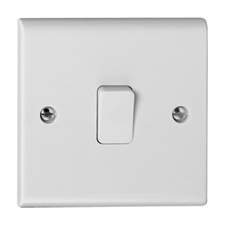 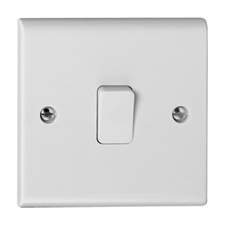 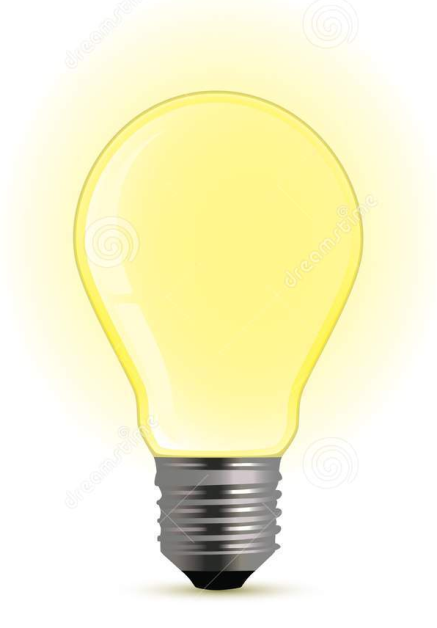 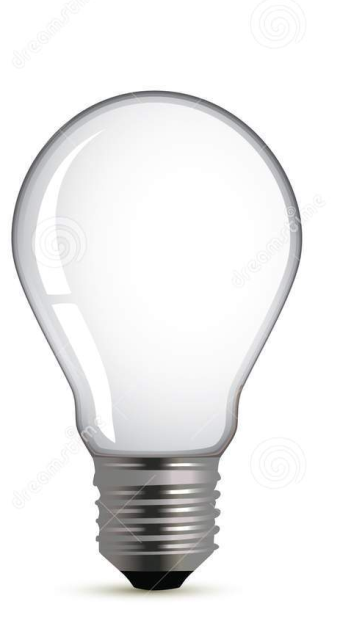 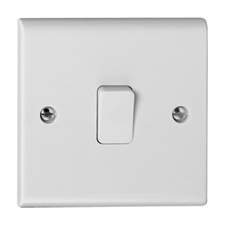 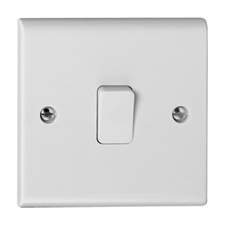 The OR Gate
OR Gate
The OR Gate
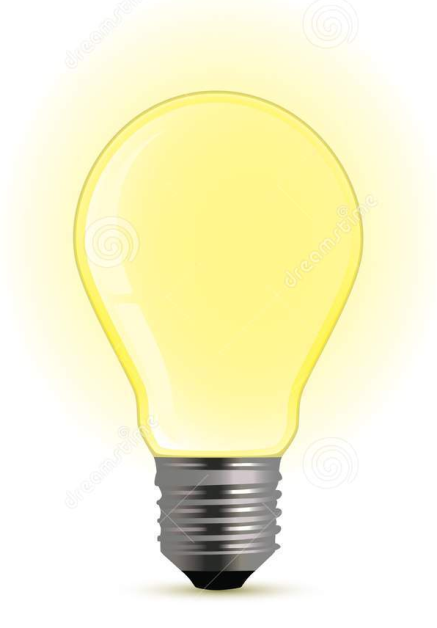 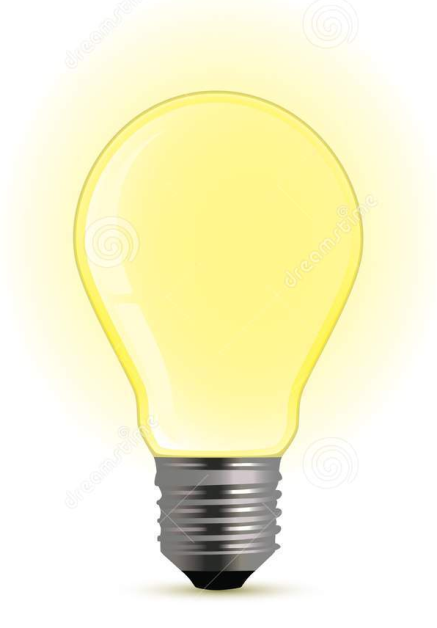 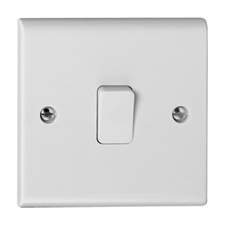 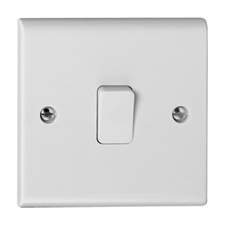 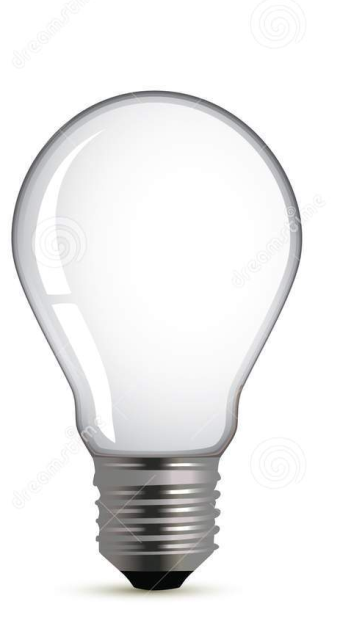 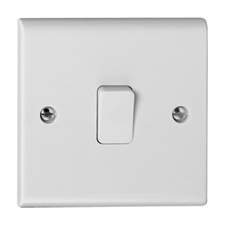 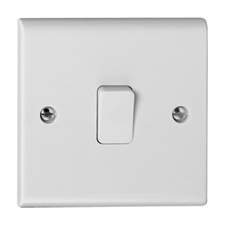 The NOT Gate
The logical inverter
The NOT Gate
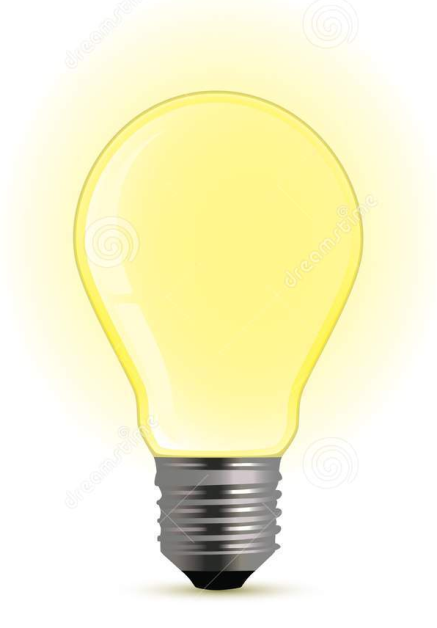 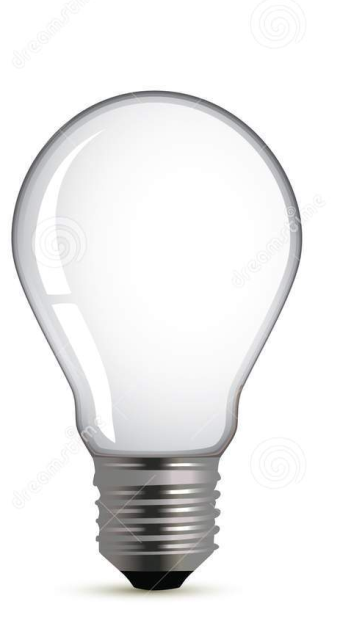 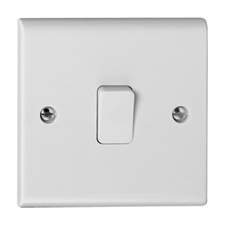 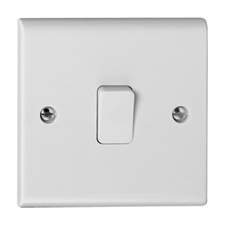 Thinking in Binary
+
-
HIGH
LOW
YES
NO
TRUE
FALSE
1
0
True or False?
The AND Gate





TRUTH TABLE
A
B
Q
0
0
0
A
Q
0
1
0
B
1
0
0
1
1
1
True or False?
The OR Gate





TRUTH TABLE
A
B
Q
0
0
0
A
Q
0
1
1
B
1
0
1
1
1
1
True or False?
The NOT Gate





TRUTH TABLE
A
Q
0
1
A
Q
1
0
Combining Logic Gates
An AND gate and a NOT gate
A
C
Q
B
Combining Logic Gates
NAND gate
A
C
Q
B
Combining Logic Gates
An AND and 
NOT Gate (NAND)




TRUTH TABLE
A
B
C
Q
0
0
0
1
0
1
0
1
A
C
Q
1
0
0
1
B
1
1
1
0
Q = NOT  (A AND B)